Домашние животные.
Цель: Обобщить и  систематизировать у детей знание и представление о домашних животных.
Задачи: 
     -  Совершенствовать грамматический  строй речи, развивать связную речь.
    -  Формировать общие речевые навыки.
    -  Продолжать учить детей обобщать понятие « домашние животные».
    -  Воспитывать  у   детей представление, что домашние  животные приносят человеку  пользу.
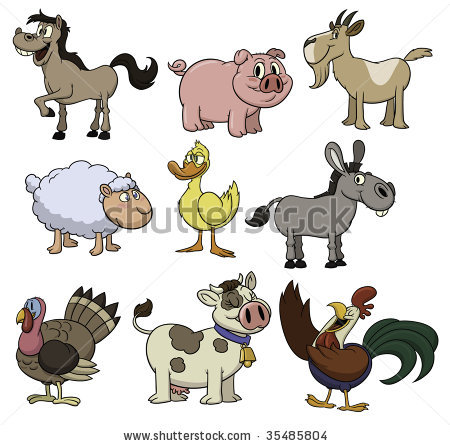 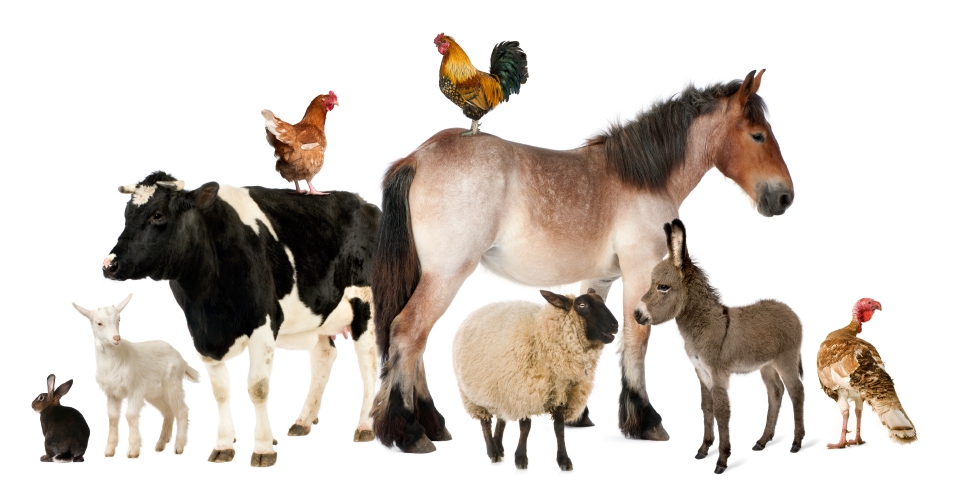 19.04.2014
Домашние животные и их детеныши.
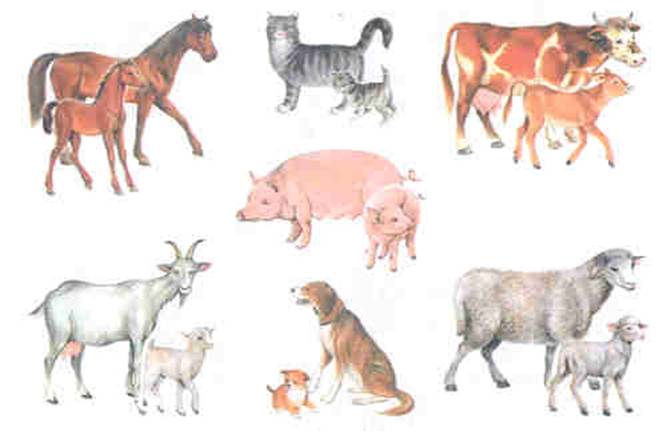 19.04.2014
Кто как голос подает?
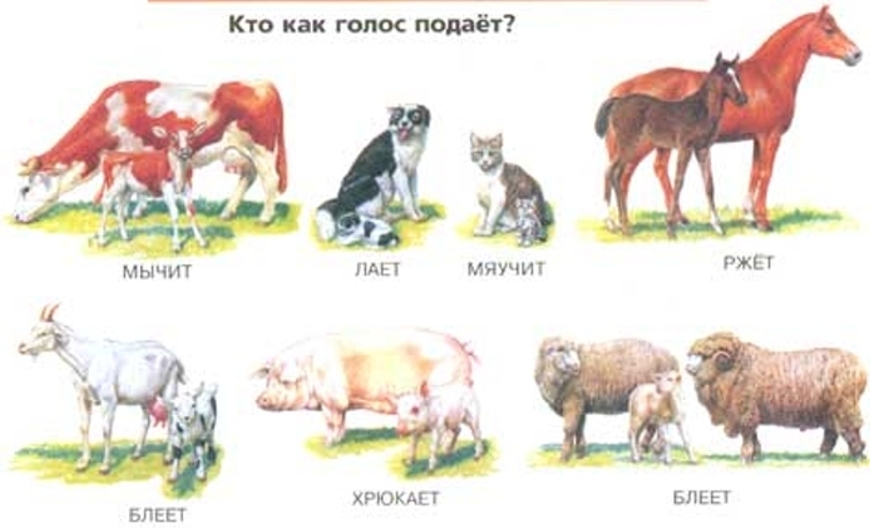 19.04.2014
Кто где живет?
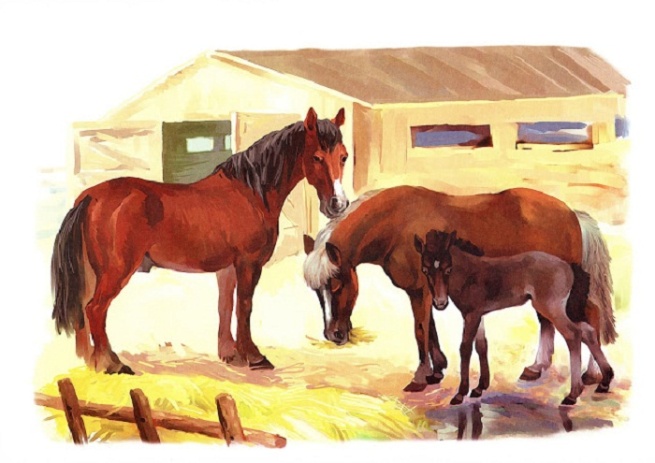 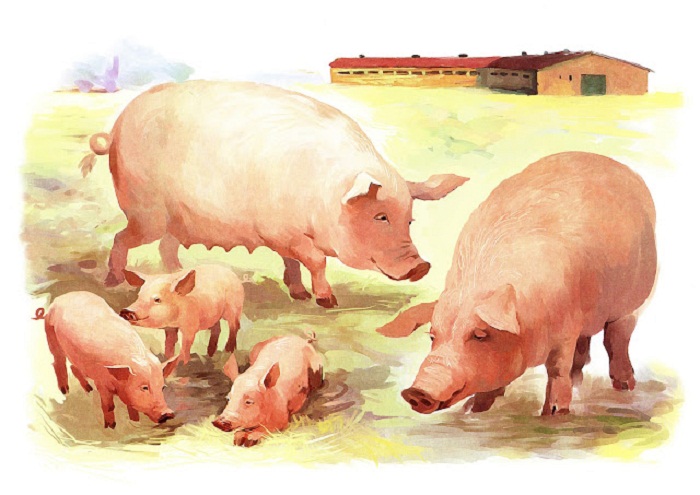 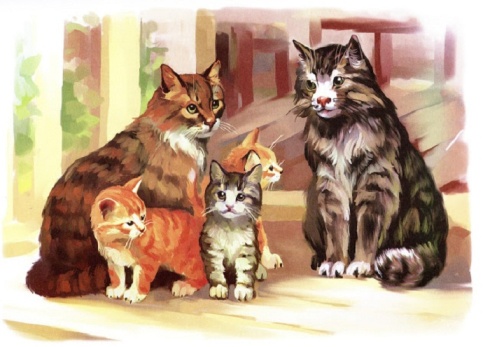 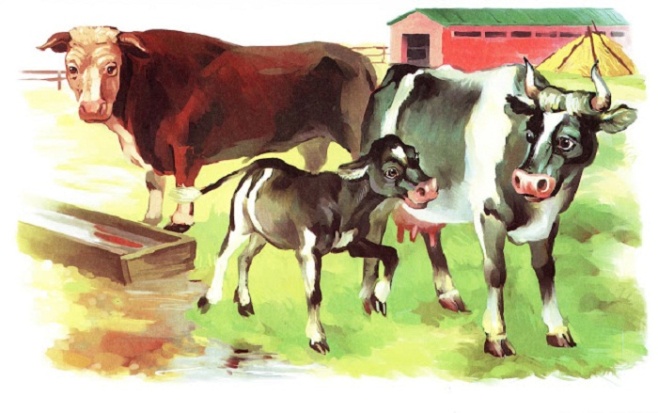 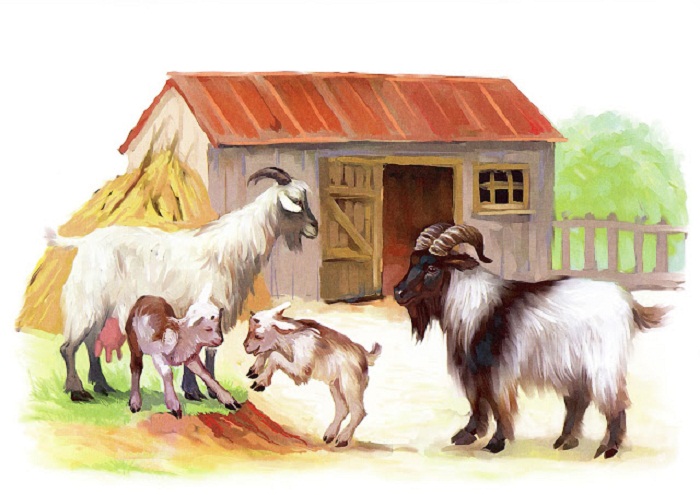 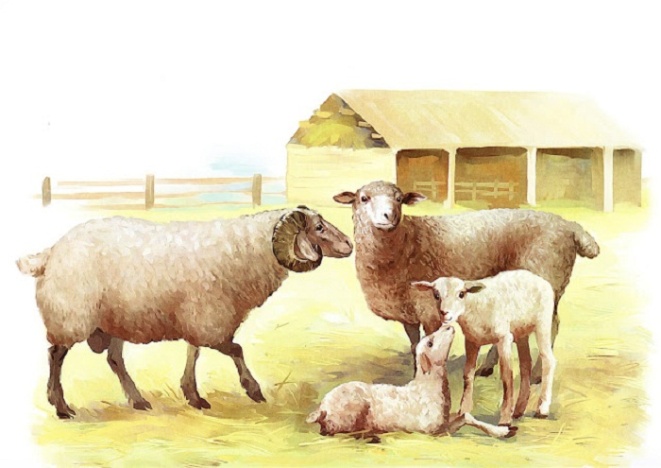 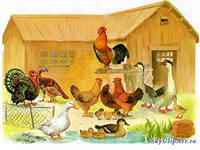 19.04.2014
Какую пользу приносят домашние животные?
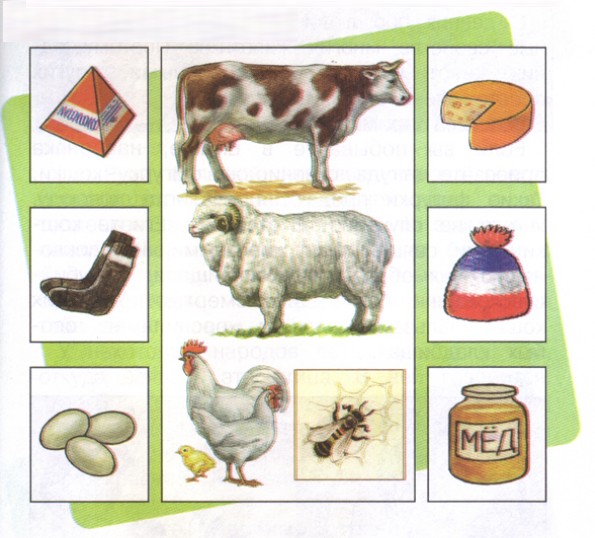 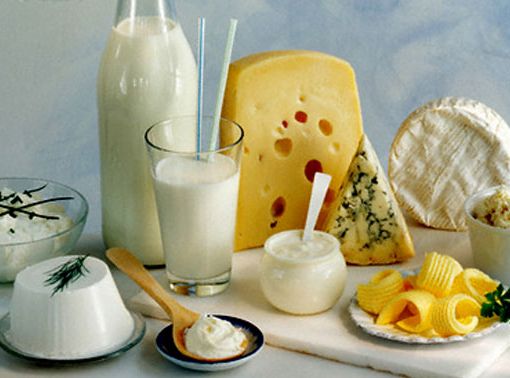 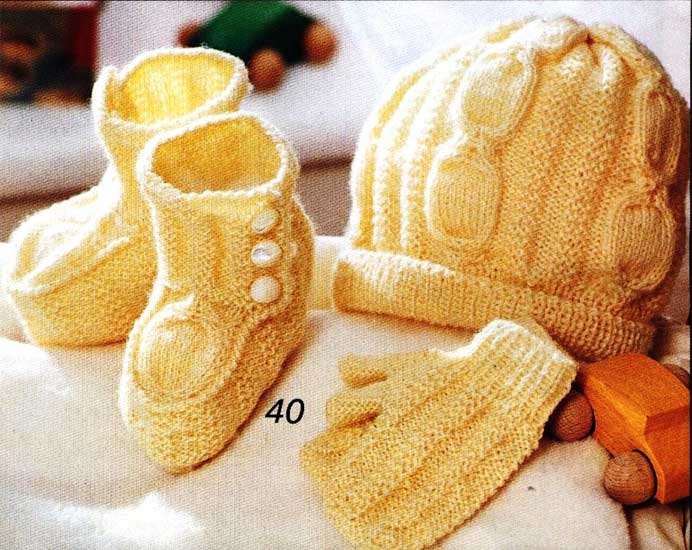 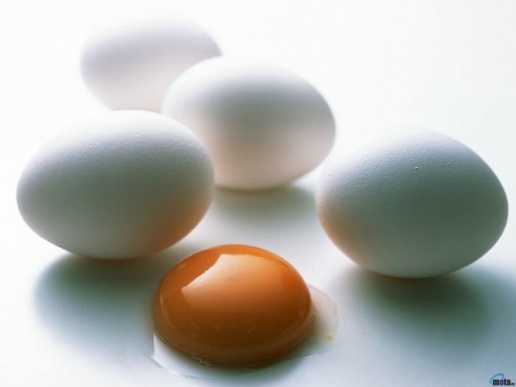 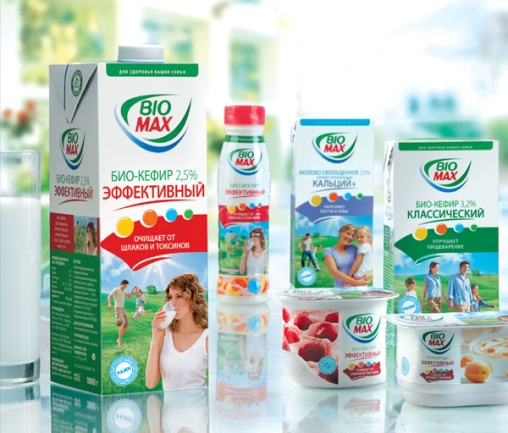 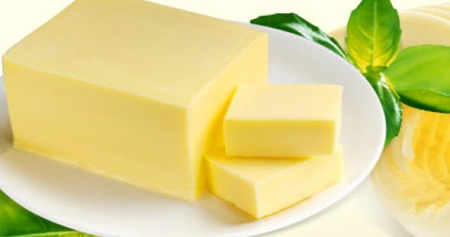 19.04.2014
Расскажи - ка
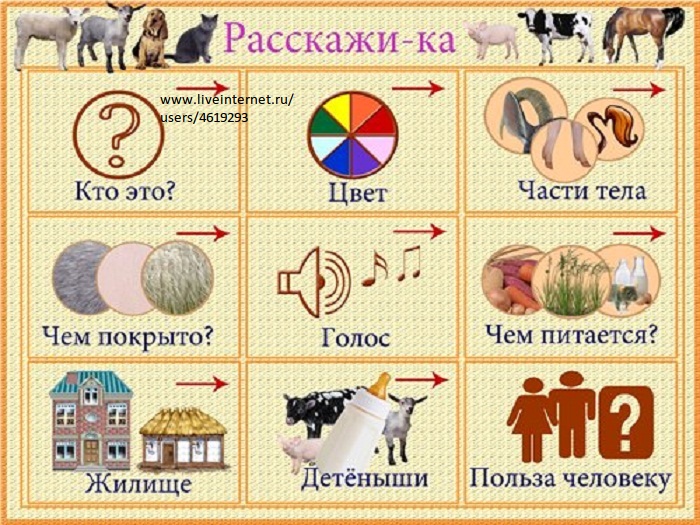 19.04.2014
Спасибо за внимание.Автор: воспитатель подготовительной группы ГБДОУ №20 Василеостровского района Санкт-Петербурга.Иванова Елена Владимировна
19.04.2014